Pétanque
Boules is a very popular game in France and most towns have a square where people often play it. 

In French they say “boules” or “pétanque”.

The rules are quite simple and all you need is a set of boules and a flat surface. 
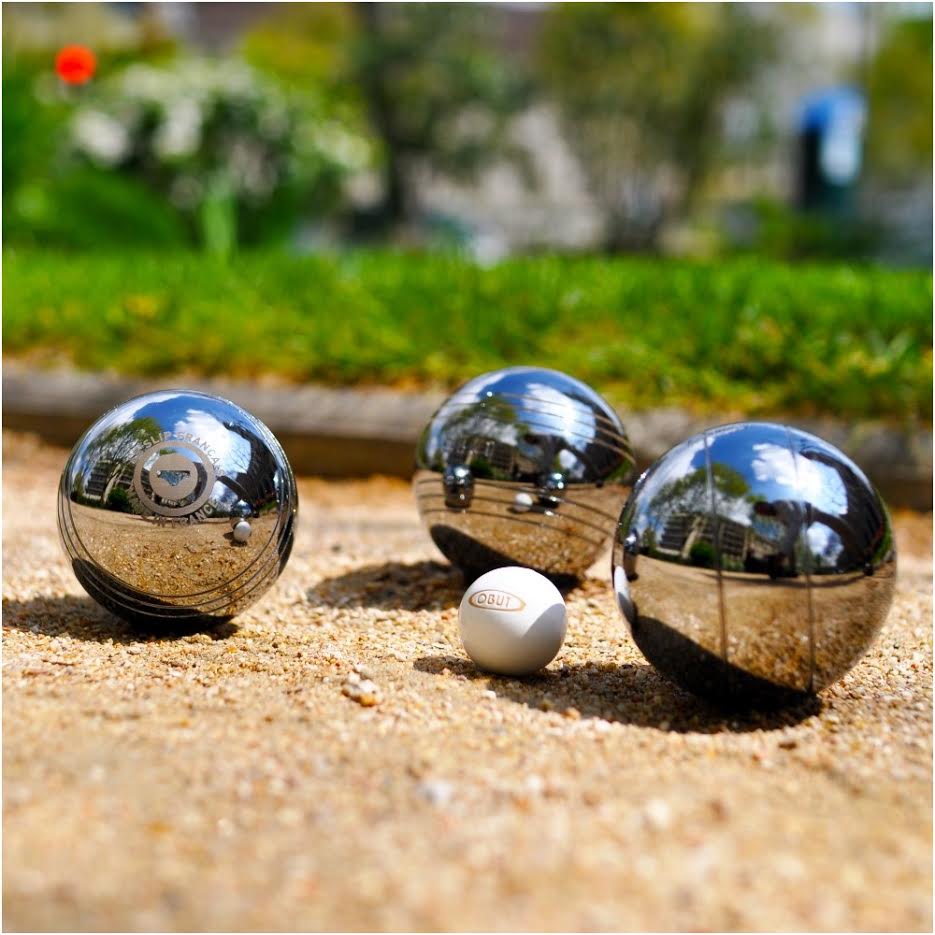 La boule
Le cochonnet
Boules
Boules are usually metal (and very heavy) but there are colourful plastic ones for children to use.
Watch the video clip and answer the questions below.
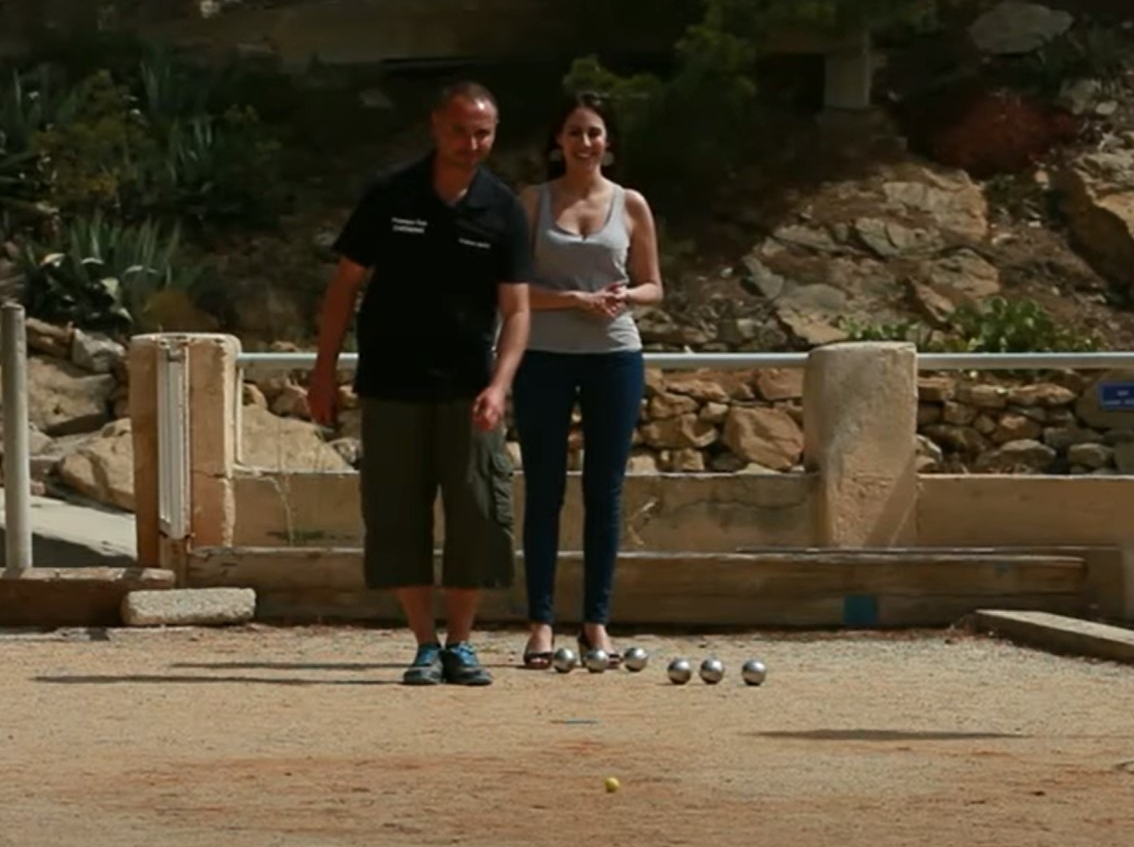 The rules
Les règles
=
1. What is the aim of the game?
Click here
 To get your boule as close as possible to the jack
2. How many boules does each person have if 6 of you are playing?
 2 each
3. What do you need on the floor before you start?
 A circle to stand in (50 cm wide)
4. How far must you throw the jack?
 Between 6 and 10 metres away
5. What happens if you stand outside the circle when you throw it?
 Your throw is cancelled
Before watching the video, make a note of the questions, or print off the questions from the word document.
6. Who throws after the first person has thrown?
 The other person (the opponent)
7. Which boule wins the point?
 The one closest to the jack
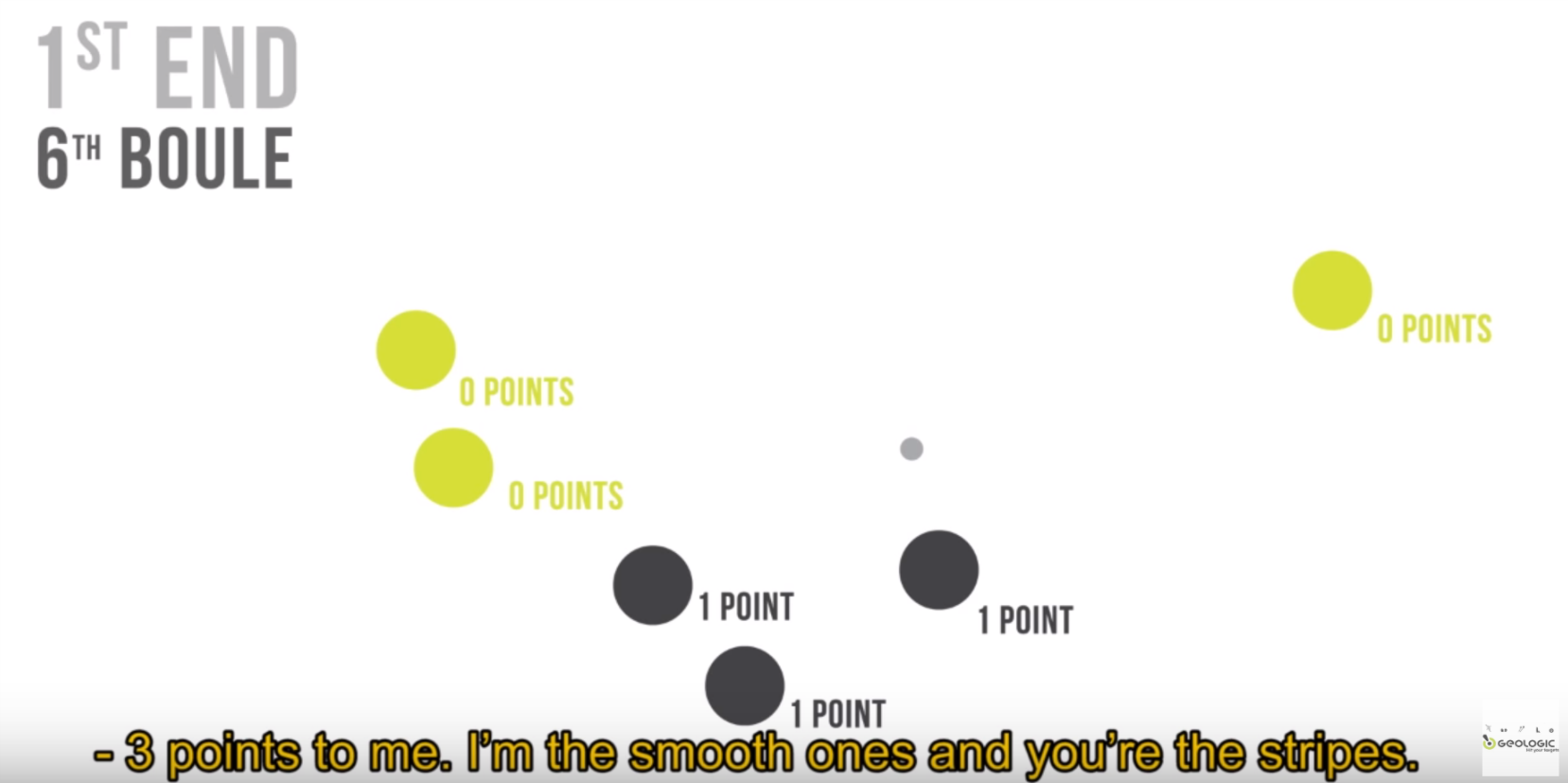 Le cochonnet (the jack)
How many points does each player win here?
The black player wins 3 points as his 3 boules are the closest 
The green player gets 0 points 
When is the game over?
When the first person reaches 13 points in total
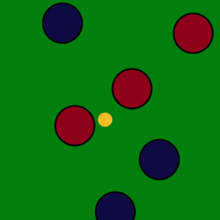 What the would the points be here?
Red = 2, Blue = 0
This red boule is called “the best boule” as it is closest to the jack
How to play in teams….
1. Stand in teams with your boules
2. 1 person throws the jack (little ball) 6-10 metres away
3. The same person throws their first boule
4. Someone from the other team throws their first boule
5. The next team to play is the one whose boule is furthest away from the jack.
6. That team continues throwing their boules until they have the best boule. Then the other team has their throw.
7. When all the boules have been thrown, count up the ones closest to the jack which belong to the same team
8. When that round is finished, start again and keep going until 1 team reaches 13 points
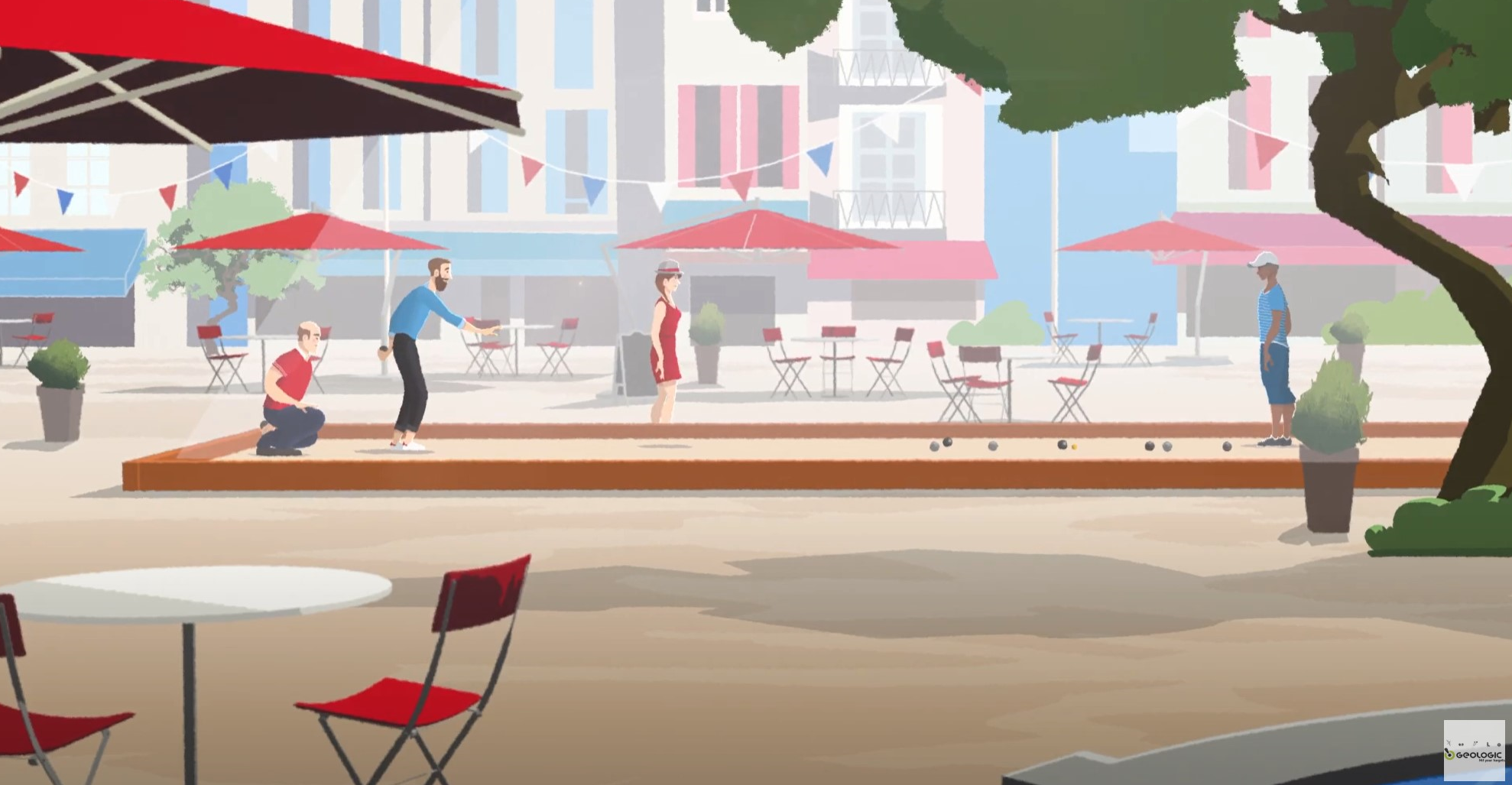 Click here
If you are still not sure how to play it, watch this video 
If you have a set of boules, why not have a game? 
It works best on a flat surface which is not too hard 
e.g. hard sand or lawn.
=
Have fun 
Amusez-vous bien